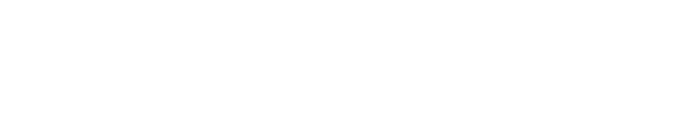 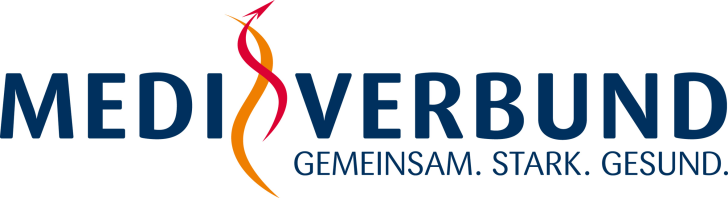 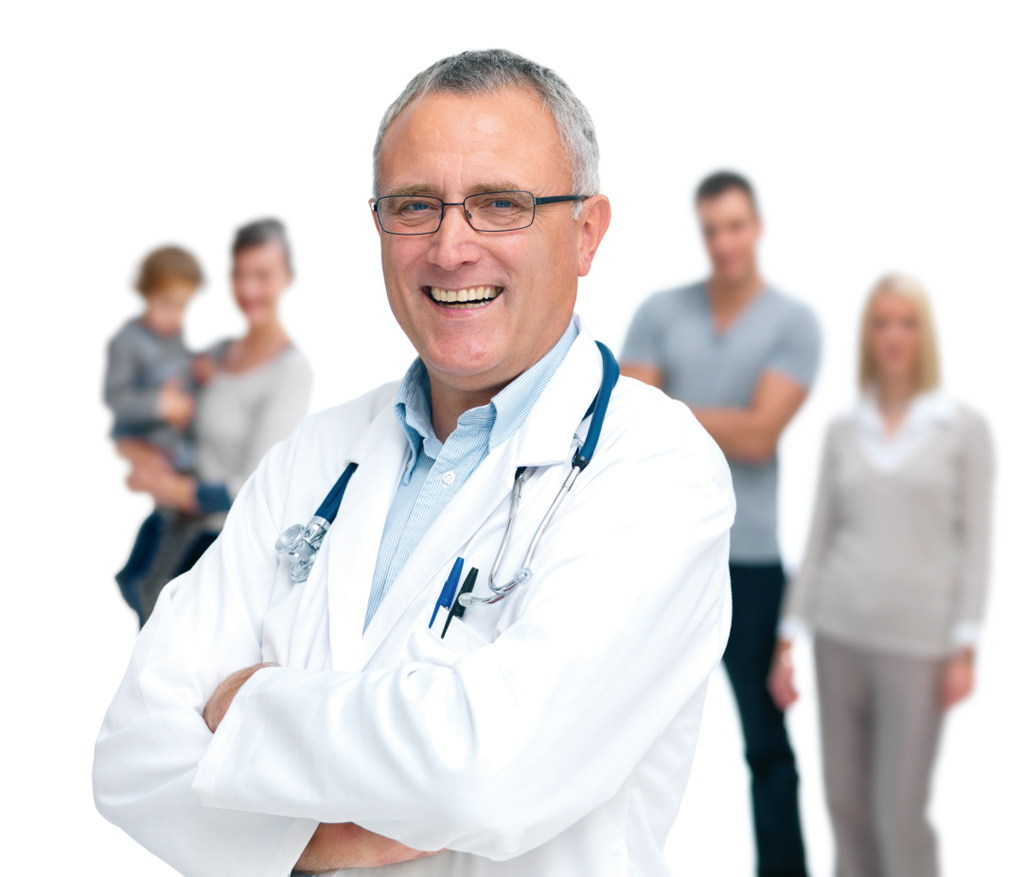 Stand Arztpraxen 2020
22.10.2016
Frank Hofmann
 MEDIVERBUND AG Vorstand
1. Vorstellung MEDIVERBUND
2. Grundlagen & Trends
3. Möglichkeiten
4. Angebote MEDIVERBUND AG
2
1. Vorstellung MEDIVERBUND
2. Grundlagen & Trends
3. Möglichkeiten
4. Angebote MEDIVERBUND AG
3
Struktur
Bundesverband: MEDI GENO Deutschland e.V.
Landesverbände:
Baden-Württemberg
Bayern
Berlin
Brandenburg
Hessen
Nordrhein-Westfalen
Mecklenburg-Vorpommern
Rheinland-Pfalz
Niedersachsen-Bremen
Schleswig-Holstein 
MEDI Baden-Württemberg e.V.
Ca. 5.000 Ärzte und Psychotherapeuten (fachübergreifend: Hausärzte, Fachärzte und Psychotherapeuten)
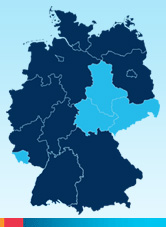 Übersicht MEDI GENO Deutschland e.V. Landesverbände (Stand: Okt. 2016)
Struktur
Managementgesellschaft MEDIVERBUND AG
Selektivverträge gem. § 73 b/c SGB V und § 140 a SGB V in Baden-Württemberg in Kooperation mit MEDI Baden-Württemberg e.V. und den fachärztlichen Berufsverbänden
Kardiologie
Gastroenterologie
Neurologie, Psychiatrie, Psychosomatische Medizin und Psychotherapie (PNP)
Orthopädie
Urologie
Kinderarztvertrag
Psychotherapie
Weitere Angebote
MVZ- und betriebswirtschaftliche Beratung
Praxisbedarf und -marktplatz
Assekuranz
Doc.star
Fortbildungen
u.v.m.
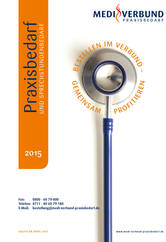 1. Vorstellung MEDIVERBUND
2. Grundlagen & Trends
3. Möglichkeiten
4. Angebote MEDIVERBUND AG
6
Zulassungsrechtliche Werkzeuge für Praxisabgabe und -erwerb
Nachbesetzungsverfahren im gesperrten Planungsbereich (§ 103 Abs. 3a und Abs. 4 SGB V)
Wegfall bei Überversorgung > 140 % (ohne privilegierten Nachfolger Risiko Ablehnung Nachbesetzungsverfahren)
Bewerbung auf ausgeschriebenen Vertragsarztsitz
Bewerbung auf freien Vertragsarztsitz (§ 95 Abs. 2 SGB V)
Ziel: eigene Zulassung oder Arztanstellung
Zulassungsverzicht zugunsten Anstellung                                             (§ 103 Abs. 4a und Abs. 4b SGB V)
In einem MVZ / BAG
Bei einem Vertragsarzt
Kein Nachbesetzungsverfahren
Erhalt der Gründereigenschaft bei Zulassungsverzicht zugunsten Anstellung in der eigenen MVZ-GmbH (§ 95 Abs. 6 S. 4 SGB V)
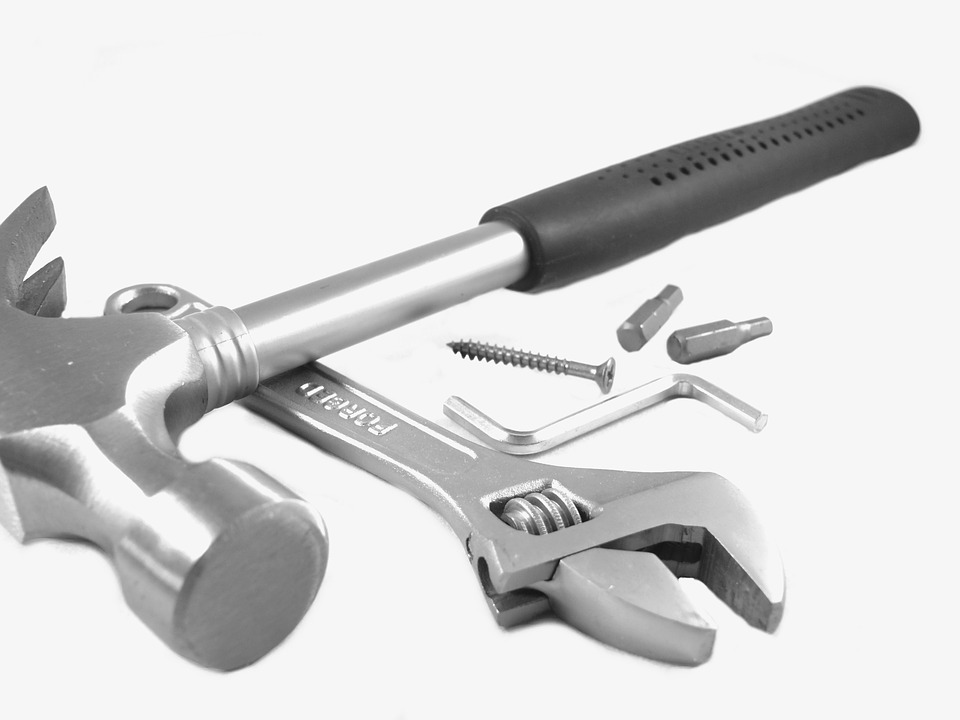 7
Status Quo Bedarfsplanung
Beinahe alle Planungsbereiche gesperrt
Partiell geöffnet
Freudenstadt
Tuttlingen
Biberach
Teilweise Überversorgung >140 %

Praxisabgeber
klarer Abgabepreis
Ausgleichsphase in Anstellung
Übergabe vertraglicher Altlasten / Nachfolgersuche erleichtern o. delegieren
Personalübernahme
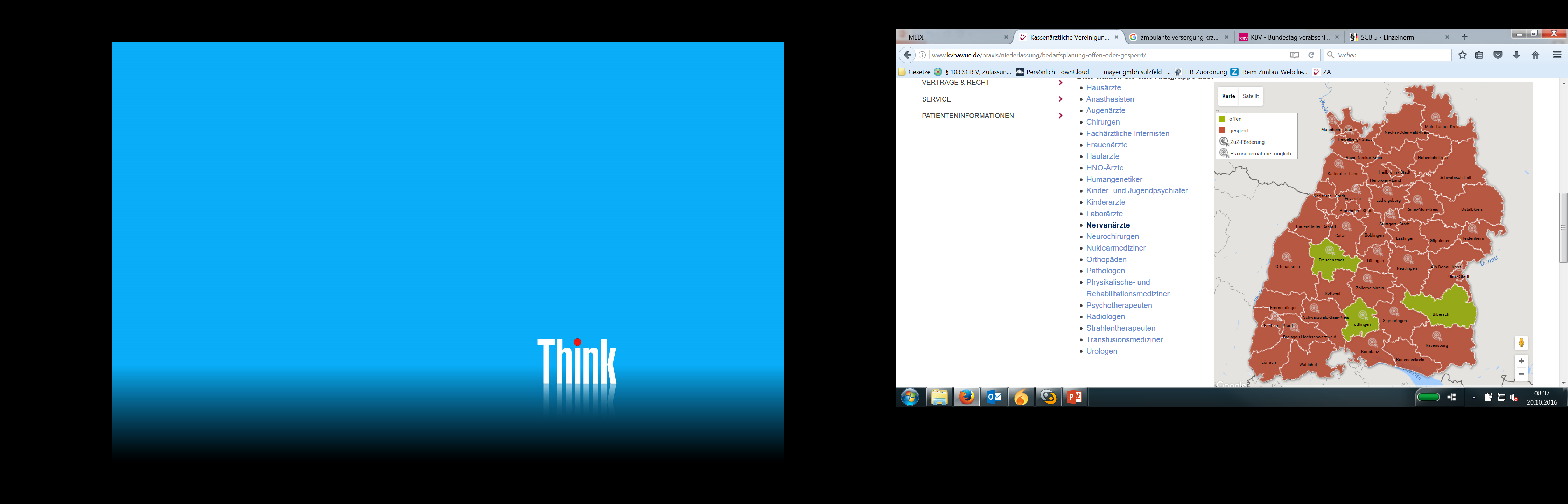 Zulassungsgebiete für Nervenärzte (Quelle: www.kvbawue.de, Stand: 18.10.2016)
8
Interessenslage junger Ärzte
Was wollen junge Ärzte?
Fixer Lohn / Leistungslohn
Anstellung
Teilzeit / Work-Life-Balance
Kollegialität und Austausch

Was wollen junge Ärzte NICHT?
Unkalkulierbare Vergütung
Unternehmerverantwortung
Administration
„Mit der Praxis verheiratet sein“
Einzelkämpfer
Risiko
9
1. Vorstellung MEDIVERBUND
2. Grundlagen & Trends
3. Möglichkeiten
4. Angebote MEDIVERBUND AG
10
MVZ-GmbH Gründereigenschaft
MVZ = ärztlich geleitete Einrichtungen an einem Standort.
 können seit dem GKV-VSG 2015 auch „fachgleich“ sein
Gründungsberechtigt sind
zugelassene Ärzte
zugelassene Krankenhäuser
Erbringer nichtärztlicher Dialyseleistungen
zugelassene oder ermächtigte gemeinnützige Träger
Kommunen(seit Juli 2015)
Zulässige Rechtsformen: GbR, PartG, GmbH, eG und öffentlich rechtliche Rechtsformen
Vorteile der GmbH sind die Flexibilität in der Anstellung und die dadurch mögliche Altersteilzeit
MVZ-GmbH
Vorteile MVZ-GmbH

Sicherung des Vertragsarztsitzes (140 % Regelung gem. § 103 Abs. 3a SGB V) 
Flexiblere Arbeitszeitgestaltung bei Filialpraxen
Mehr Freiheit bei der Anstellung von Ärzten durch verschiedene Arbeitszeitmodelle (Teilzeit, „Ausgleiten“, etc.)
Attraktivität für junge Ärzte
Professionalisierung bei der Verwaltungstätigkeit
Fachgleich & fachübergreifend
Kollegialität
12
1. Vorstellung MEDIVERBUND
2. Grundlagen & Trends
3. Möglichkeiten
4. Angebote MEDIVERBUND AG
13
Übersicht Beratung für MEDI-Mitglieder
Ärzteberatung und Projektkoordination
Persönliche Beratungsgespräche
Strategische Beratung zur Rechtsform
Übernahme von Formalitäten (KV, Kammer, Bank etc.)
Moderation von Kooperations- und Verkaufsverhandlungen
Begleitung der Vorhaben von der Idee bis zur Realisierung
Ausarbeitung betriebswirtschaftlicher Planzahlen und Maßnahmenkataloge
Entwicklung von Vergütungssystemen bzw. Gewinnverteilungsmodellen
Controlling für die Projekte nach der Gründung
Überwachung kontinuierlicher Verbesserungsprozesse
Erstellung individueller Liquiditätsprognosen unter Einbeziehung des Finanzierungsvolumens und der Lebenssituation
Ruhestandsplanung
14
Praktische Umsetzung: Überführung BAG in MVZ-GmbH
Strategie festlegen (Koordination KV, ZA, Fachanwalt und Steuerberater)
Zeitplan definieren
Steuerung und Umsetzung der notwendigen Maßnahmen
Einhalten von Fristen und Terminen
15
MVZ-GmbH Geschäftsbesorgung
Regionale Kooperationen mit zentraler Dienstleistung
16
MVZ-GmbH Geschäftsbesorgung
MEDIVERBUND AG bietet gegen Aufwandsentschädigung

Geschäftsführung
Abrechnung
Controlling
QM
Personalwesen
Praxismanagement
Vertragswesen
Lohn- und Finanzbuchhaltung
17
MEDIVERBUND AG Ansprechpartner
Rita Gehring (betriebswirtschaftliche Beratung)
eMail: gehring@medi-verbund.de
Tel: 	(0711) 80 60 79 272
Fax: 	(0711) 80 60 79 7272

Wolfgang Fink (MVZ-Beratung)
eMail: fink@medi-verbund.de
Tel: 	(0711) 80 60 79 271
Fax: 	(0711) 80 60 79 7271
18
Vielen Dank

für Ihre

Aufmerksamkeit
19